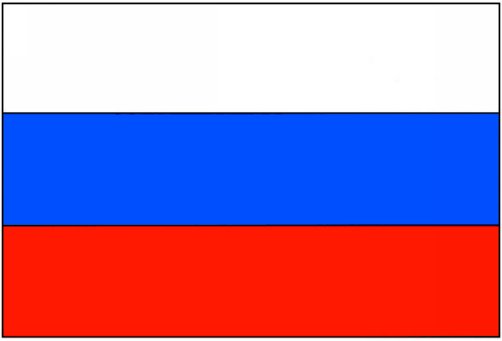 Конституция России
Методическая  разработка
Методическая  разработка  внеурочного мероприятия по теме : " Моя Конституция."

   Автор: Литвина Светлана Леонидовна, МБОУ «СОШ №2»г. Саянска, высшая квалификационная категория.
тема:
Внеурочное мероприятие: " Моя Конституция".
Класс : 9 класс
Предмет :  Обществознание
ЦЕЛИ:
Расширение и углубление знаний школьников о главном законе страны - Конституции Р.Ф.
Воспитание уважения школьников к закону, праву на основе изучения положений Конституции РФ.
Приобретение и расширение знаний о правовых и законодательных документах общероссийского и мирового характера.
ЗАДАЧИ:
Формирование гражданско-правовой позиции учащихся, уважения к базовым общечеловеческим  и российским ценностям.
Развитие самостоятельной мыслительной деятельности школьников
Развитие творческих способностей
Формирование навыков использования норм права при решении учебных и практических задач.
Развитие интересе учащихся к изучению общественных дисциплин
Прогнозируемые результаты:
1.  Положительная динамика роста правовой культуры школьников
 2.Рост гражданской компетентности учащихся, их готовности и способности активно и эффективно реализовывать свои гражданские права и обязанности.
 3.Формирование уважения к конституционным основам Правового государства.
Формы занятия:
Работа в группах.
 Игра «Договор».
Дискуссионный опрос.
Написание синквейна.
Самооценка деятельности.
Основные понятия:
конституция,
 конституционный строй, 
президент, 
федеральное собрание, 
правительство, 
конституционный суд, 
арбитражный суд.
10 июля 1918г. Всероссийский Съезд Советов как высший орган новой власти, установившейся в результате государственного переворота, принял Основной Закон, закрепивший принципы организации Советской власти, форму правления, территориальное устройство, отношения власти и народа, государственные символы. Это была по существу первая в истории Российского государства формальная конституция, представленная в едином нормативном акте.
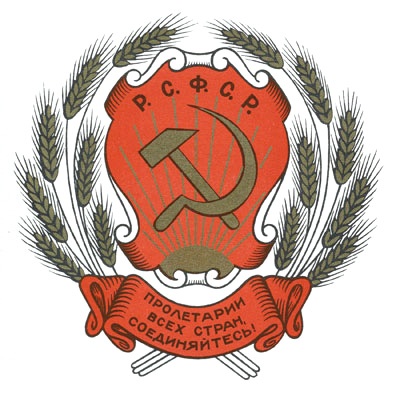 Летом 1923 г. сессия ЦИК утвердила и ввела в действие Конституцию. Окончательное утверждение должно было произойти на II съезде Советов в январе 1924 г. Верховным органом власти провозглашался съезд Советов. Делегаты на него избирались на губернских или республиканских съездах. При этом сохранялось преимущество для рабочих: от городских советов и т. п. 1 делегат от 25 тыс. избирателей, а от губернских съездов 1 от 125 тыс. Сохранилось ограничение политических прав, установленное Конституцией 1918 г. В 1922 - 1925 гг. к выборам не допускалось от 2 до 9% населения старше 18 лет. 
31 января 1924 г. II съезд Советов СССР утвердил Конституцию.
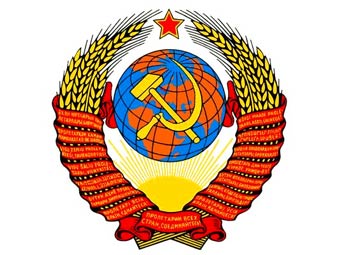 Конституция СССР 1936 года провозглашала завершение строительства основ социализма принадлежность власти трудящимся, союз рабочего класса с крестьянством, интеллигенцией и другими слоями народа.
В Конституции 1936 г. впервые достаточно полно были урегулированы вопросы общественного, государственного устройства, определена система высших органов власти и управления, суда и прокуратуры. 
Выделялись главы, посвященные правам и обязанностям граждан, избирательная система. 
Основой общественного строя провозглашалась социалистическая система хозяйствования и социалистические методы управления экономикой, непосредственная демократия.
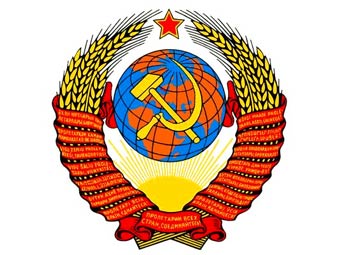 Конституция  1977 года

	
Эта Конституция не внесла каких-либо значительных изменений в систему органов конституционного строя. Она еще более усилила монополию союзного законодательства. После принятия этой Конституции реальный конституционный контроль в стране отсутствовал. Вся власть была у ЦК КПСС
	Особую роль играла статья 6, которая закрепляла ведущую роль Коммунистической партии и отвергала политический плюрализм, закрепляя монополию коммунистической идеологии.
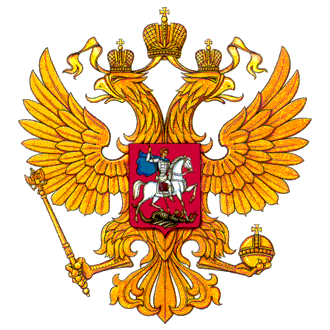 Конституция Российской Федерации была принята 12 декабря 1993 года по результатам всенародного голосования, проведённого в соответствии с Указом Президента РФ от 15 октября 1993 № 1633 «О проведении всенародного голосования по проекту Конституции Российской Федерации». Конституция Российской Федерации 1993 года вступила в силу в день её опубликования в «Российской газете» — 25 декабря 1993 года.
Задание  1:
Используя ст. 80 Конституции РФ, продолжите предложение.
Президент РФ – это …
Президент РФ – это ….
Президент РФ – определяет …
Президент РФ – представляет…
Задание 2:
Прочитав ст. 81, 82, 93 Конституции РФ, ответьте на вопросы:
 	
1. Кто может быть избран Президентом РФ?
2. На какой срок избирается Президент РФ?
3.Какие ограничения предусматриваются в Конституции относительно срока пребывания Президента в должности?
Задание  3:
Используя ст. 83, 84,  86, 87, 88, 89, 90 Конституции, определите полномочия Президента
Задание  4:
Используя статьи 95, 96,97 конституции, определите:
 
1.Как формируется Совет Федерации?
2.Сколько депутатов в Государственной думе?
3.На какой срок избирается Государственная дума?
4.Кто может стать депутатом Государственной Думы?
5.Какие ограничения предусматривает Конституция в адрес депутатов?
Задание  5:
Пользуясь ст. 114, 115, перечислите  "Полномочия правительства РФ "Правительство РФ
1.
2.
3.
4.
Задание  6:
Используя статью 119, 125, 127 ответьте на следующие вопросы:
1. Кто может стать судьей?
2. Какими делами занимается Конституционный суд?
3. Чем занимается Арбитражный Суд?
ФРОНТАЛЬНЫЕ ВОПРОСЫ:
Как с греческого переводится слово «конституция»?
 
Это была самая первая конституция в мире. Назовите ее.
.
 
В какой стране за 20 лет было принято 18 конституциЙ?

 
Как назывался первый свод (сборник) русских законов?
 
К недостаткам конституции 1993г. Можно отнести
:А) слишком большой круг полномочий Государственной Думы
Б) Слишком большой круг полномочий Президента РФ
В) Слишком большой круг полномочий правительства РФ
синквейн на тему "Конституция"
Конституция Российская, 
важная,
 Обязует, 
защищает,
 охраняет, 
Закон суров,
 но-  это закон.
Вывод:
Отличие конституции от других нормативных актов -
Обладает высшей юридической силой.
Содержит нормы, имеющие прямое действие.
Закрепляет базовые принципы государственного устройства, права и обязанности граждан.
Характеризуется стабильностью.
Рефлексия.
-  я узнал????
-  я поработал???
-  моё настроение сейчас???
Литература и источники:
Конституция РФ 1993 г.
 Конспект беседы "История российской Конституции в XX в." http://festival.1september.ru/articles/534062/
Михайлов А. Конституция в современном прочтении // Российская газета – 2009 - №4831. 
Российская Империя, Конституция России, http://www.rusempire.ru/konstitutsiya-rossii.html
Сборник "Из истории создания Конституции РФ". Кн. 1. Т. 4. С. 764 - 765.